আজকের ক্লাসে সবাই কে শুভেচ্ছা
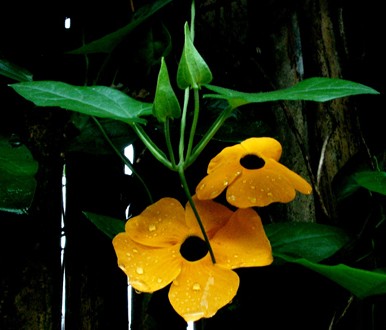 শিক্ষক পরিচিতি
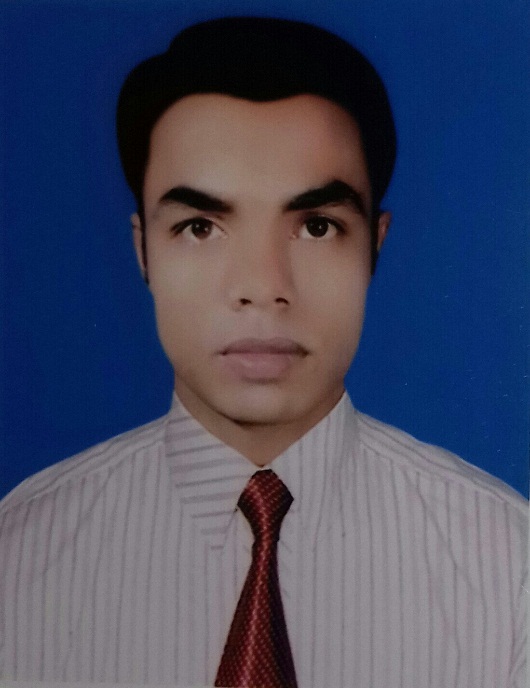 লিটন কুমার হাজরা 
সহকারী শিক্ষক
শালবাড়ী উচ্চ বিদ্যালয় 
মহাদেবপুর,নওগাঁ। 
মোবাইল নং ০১৭১৪৮৩৮১৩৮
পাঠ পরিচিতি
শ্রেনিঃ ষষ্ঠ
বিষয়ঃ কর্ম ও জীবনমুখী শিক্ষা
অধ্যায়ঃ প্রথম
সময়ঃ ৫০মিনিট
তারিখঃ ১৫/০৫/২০১৫ইং
আজকের পাঠ
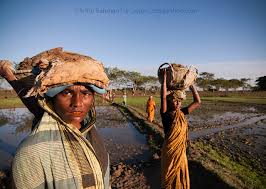 কর্মেই আনন্দ
নিচের ছবি গুলো লক্ষ্য কর
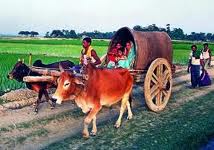 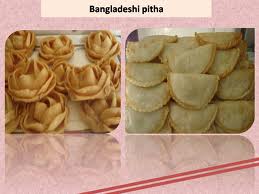 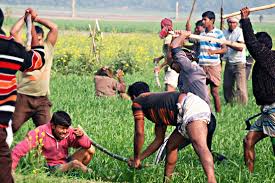 পাঠ সংক্রান্ত আরো কয়েকটি চিত্র
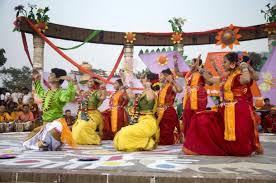 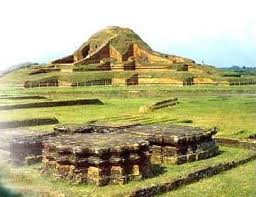 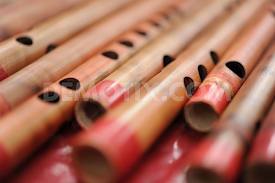 শিখনফল
এই পাঠ শেষে শিক্ষার্থীরাঃ-     
১।  আত্নমর্যাদা,আত্নবিশ্বাস,সৃজনশীলতা,এবং কায়িক ও মেধাশ্রমের 
২। কাজের ক্ষেত্রে আত্নমর্যাদা,আত্নবিশ্বাস  ও সৃজনশশীলতার ক্ষেত্রগুলি চিহ্নিত  করতেপারব।
পাঠ সংক্রান্ত কয়েকটি চিত্র
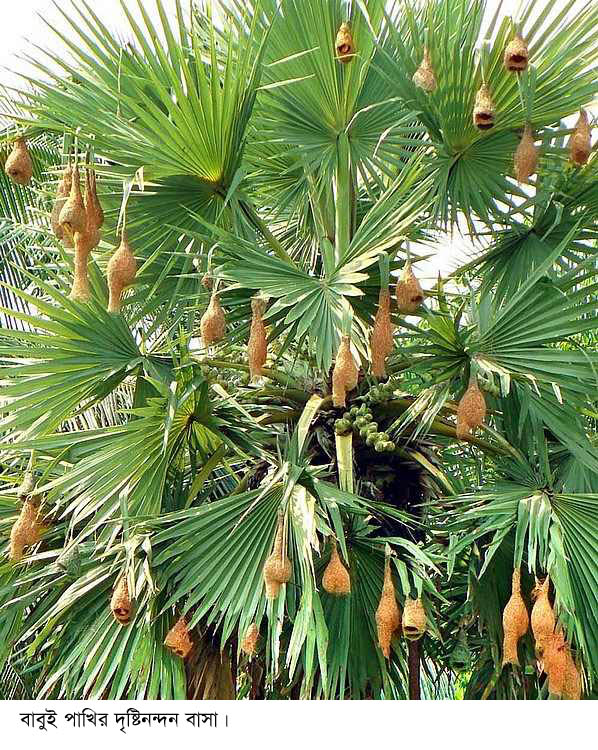 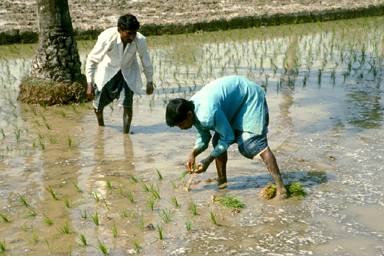 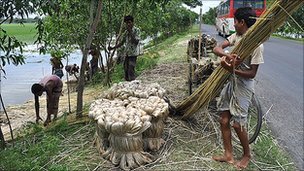 পাঠ সংক্রান্ত আরো কয়েকটি চিত্র
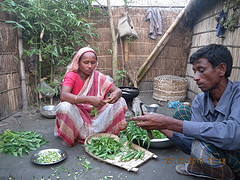 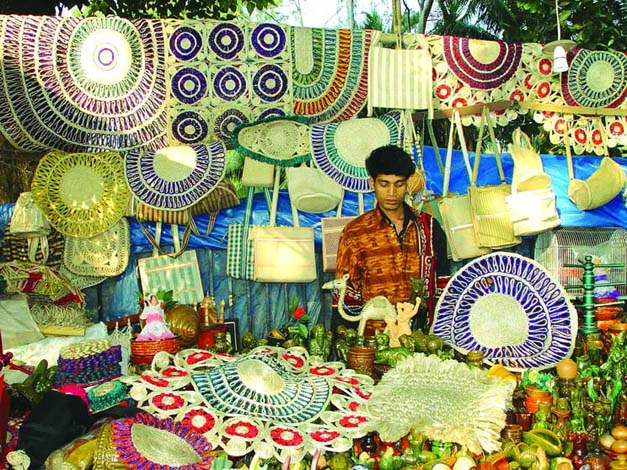 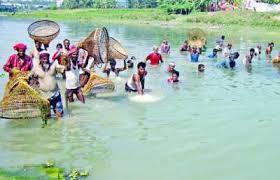 একক কাজ
সময়ঃ ৩মিনিট
আত্নমর্যাদা নিয়ে লেখক কি লেখেন?
একক কাজের উত্তর
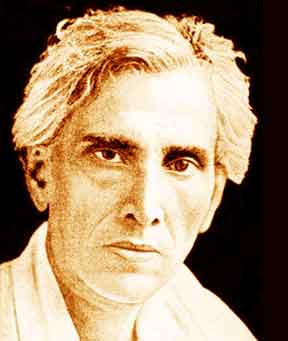 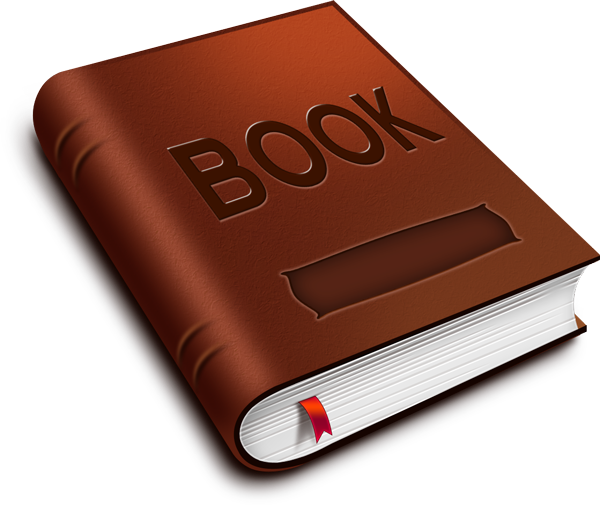 লেখক
বই
জোড়ায় কাজ
সময়ঃ ৫মিনিট
চার-পাঁচজনের দল তৈরী করে তোমাদের অভিজ্ঞতা থেকে আত্নমর্যাদাবিষয়ক একটি ঘটনা বর্ণনা কর?
জোড়ায় কাজের উত্তর
নিজের দায়িত্ব ও কর্তব্য যথাযথভাবে পালন করে; কোন ধরনের ন্যায় কাজ করতে লজ্জাবোধ করে না। 
নিজের কোন শারীরিক বা মানসিক সীমাবদ্ধতা থাকলেও নিজের ক্ষমতা ও সামর্থ্যকে সম্মান করে।
অন্যের মতামতের প্রতি শ্রদ্ধাশীল থাকে।
বাড়ীর কাজ
রঙিন কাগজ দিয়ে ফুল তৈরির পদ্ধতি বর্ণনা কর?
সবাই কে ধন্যবাদ
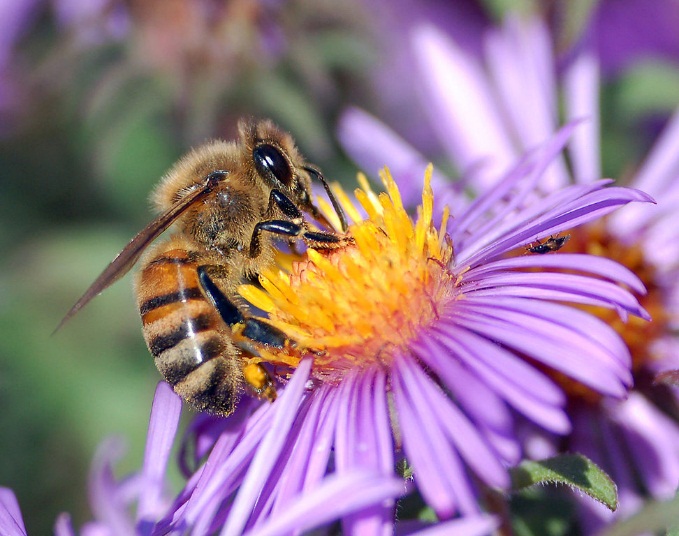